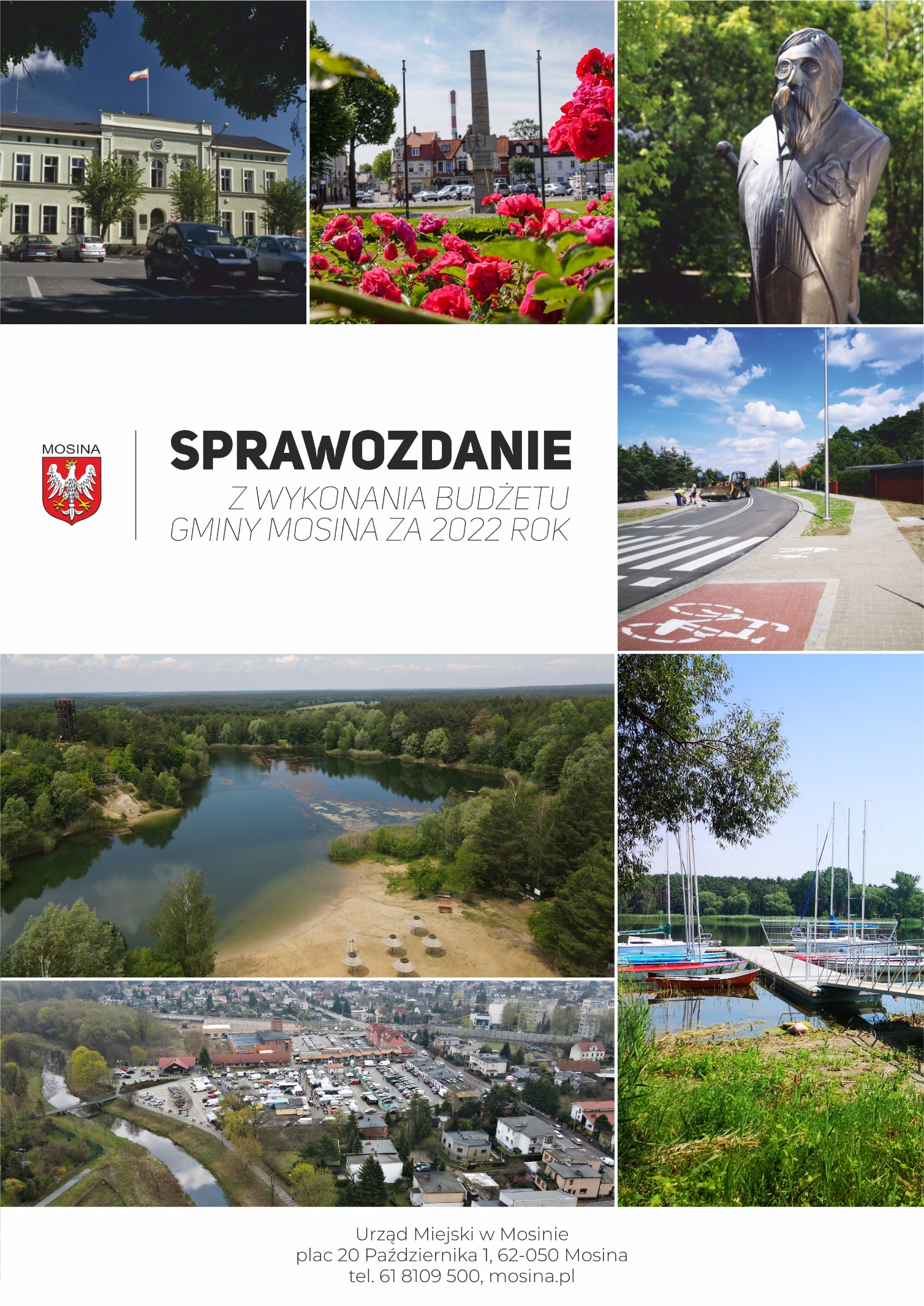 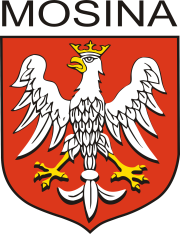 Budżet Gminy Mosina na 2022 rok  uchwalony został w dniu 29 grudnia 2021 r.  przez Radę Miejską w Mosinie uchwałą Nr LIX/501/21 w wysokości 179.945.627,14 zł po stronie dochodów i 182.781.971,65 zł po stronie wydatków
Po zmianach wprowadzonych uchwałami Rady Miejskiej w Mosinie i zarządzeniami Burmistrza Gminy Mosina:
plan po stronie dochodów wynosi 198.344.906,75 zł, a po stronie wydatków 209.950.115,35 zł,
wykonanie dochodów za rok 2022 r. stanowi kwotę 197.455.954,47 zł, a wydatków 199.213.478,21 zł.
Planowany wynik budżetu tj. deficyt na dzień 31.12.2022 roku stanowił kwotę 11.605.208,60 zł. Na dzień 31.12.2022 roku deficyt budżetu wyniósł 1.757.523,74 zł.
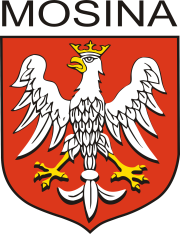 Największą grupę zaplanowanych dochodów stanowią działy:
 
Dochody od osób prawnych, osób fizycznych i od innych jednostek nie posiadających osobowości prawnej oraz wydatki związane z ich poborem  44,43% budżetu ogółem 
Rodzina  14,09% budżetu ogółem 
Różne rozliczenia (w tym: część oświatowa subwencji)  18,54% budżetu ogółem
Realizacja dochodów budżetowych 2022 r.:
plan 198.344.906,75 zł, wykonanie  197.455.954,47 zł, tj.99,55%
 

dochody bieżące   
plan 193.858.435,67 zł
wykonanie  192.885.163,55 zł, tj.99,50%
 

dochody majątkowe 
plan 4.486.471,08 zł
wykonanie 4.570.790,92 zł, tj.101,88%
Struktura dochodów w 2022 r.
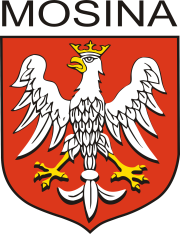 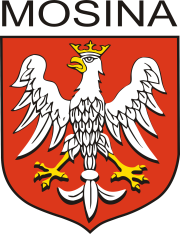 Wpływy z podatków lokalnych w 2022 roku
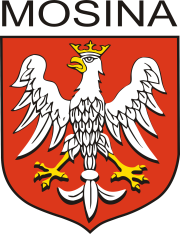 Wpływy z podatków przekazywanych przez Urzędy Skarbowe w 2022 roku
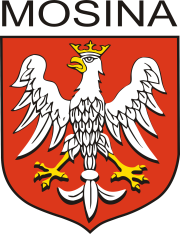 Udział gminy w podatkach stanowiących dochód budżetu państwa w 2022 r.
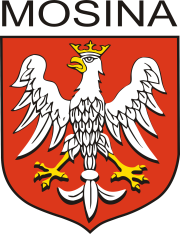 Wpływy z podatku dochodowego od osób fizycznych (PIT)
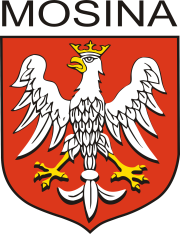 Dodatkowe dochody w roku 2022 z tytułu udziału we wpływach z podatku dochodowego od osób fizycznych
Na podstawie art. 70j ustawy z dnia 13 listopada 2003 r. o dochodach jednostek samorządu terytorialnego (Dz. U. z 2021 r. poz. 1672, z późn. zm.) Gminie Mosina przyznano dodatkowe dochody na rok 2022 z tytułu udziału we wpływach z podatku dochodowego od osób fizycznych.
W roku 2022 Gmina Mosina pozyskała 6.196.921,18  zł z tytułu dodatkowych dochodów w PIT
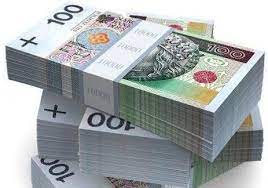 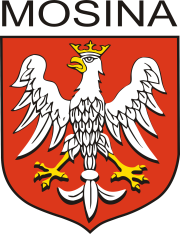 Wpływy z podatku dochodowego od osób prawnych (CIT)
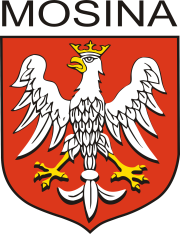 Wpływy z opłat w 2022 roku
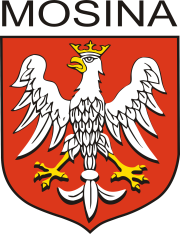 Fundusz Pomocy obywatelom Ukrainy
Gmina Mosina otrzymała  środki z Funduszu Pomocy w kwocie 3.698.680,79 zł z przeznaczeniem na pomoc obywatelom Ukrainy w związku z konfliktem zbrojnym na terytorium tego państwa w zakresie:
pomocy psychologicznej
zapewnienia posiłku dla dzieci i młodzieży 
świadczenia 300+ 
nadanie numeru PESEL (art.4 ustawy z 12 marca 2022 r.) 
wykonanie zdjęć (art.5 ustawy z 12 marca 2022 r.) 
świadczeń pieniężnych z tytułu zapewnienia zakwaterowania i wyżywienia obywatelom Ukrainy.
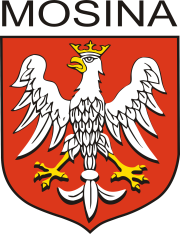 Gmina Mosina w 2022 roku otrzymała również środki pochodzące z Funduszu Pomocy w wysokości 1.650.288,00 zł z przeznaczeniem na realizację dodatkowych zadań oświatowych związanych z kształceniem, wychowaniem i opieką na dziećmi i uczniami będącymi obywatelami Ukrainy
Z kwoty  1.650.288,00 zł  przeznaczono:
1.500.897,50 zł środki przekazane jednostkom oświatowym;
75.000,00 zł na dofinansowanie dowożenia uczniów do szkół; 
62.500,00 zł na stypendia socjalne i zasiłki dla uczniów z Ukrainy;
11.890,50 zł na wynagrodzenia z tytułu zwiększeniem obowiązków pracowników.
Pozostałe środki zostały przekazane jednostkom oświatowym  z terenu gminy Mosina w-g poniższego zestawienia:
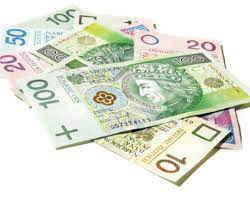 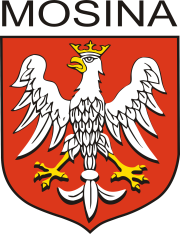 W  2022 r. Gmina Mosina otrzymała w ramach Rządowego Funduszu Polski Ład Promesy na łączną kwotę  19.461.993,56 zł z przeznaczeniem na zadania inwestycyjne.
Rządowy Fundusz Polski Ład to program, w ramach którego rządowe środki trafiają do gmin, powiatów i miast w całej Polsce na inwestycje bliskie ludziom. Wsparcie jest bezzwrotne i pochodzi z Funduszu Przeciwdziałania COVID-19.
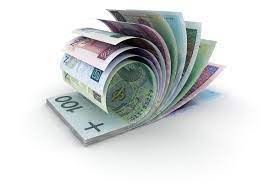 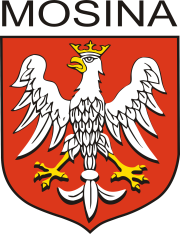 Środki zewnętrzne pozyskane w 2022 roku
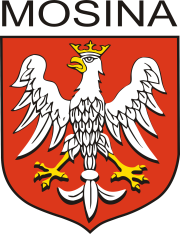 Realizacja wydatków budżetowych za 2022 rok: 
plan  209.950.115,35zł
wykonanie  199.213.478,21 zł, tj.94,89%
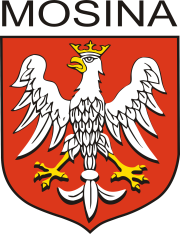 Jak przedstawia powyższy wykres:
 
wydatki majątkowe stanowią 10% wykonanych wydatków ogółem,  
 
wydatki bieżące stanowią 90% wykonanych wydatków ogółem.
Największą grupę zaplanowanych wydatków stanowią działy:
 
Oświata i wychowanie 38,90% budżetu ogółem
Rodzina 14,46% budżetu ogółem
Pozostałe zadania w zakresie polityki społecznej 9,21% budżetu ogółem
Gospodarka komunalna i ochrona środowiska 9,20% budżetu ogółem
Transport i łączność	8,94% budżetu ogółem
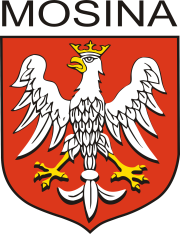 Realizacja wydatków budżetowych 2022 r.:
plan 209.950.115,35 zł, wykonanie 199.213.478,21 zł, tj.94,89%
 
wydatki bieżące   
plan 187.439.919,35 zł
wykonanie  178.528.152,62zł, tj.95,25%
 
wydatki majątkowe 
plan 22.510.196,00 zł
wykonanie 20.685.325,59  zł, tj.91,90%
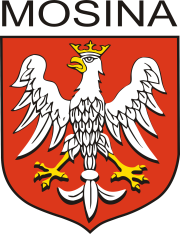 Wykonanie wydatków w ramach funduszu sołeckiego, funduszu do dyspozycji jednostek pomocniczych oraz dodatkowego funduszu jednostek pomocniczych w odniesieniu do wykonanych wydatków ogółem w 2022 roku
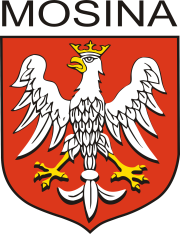 Dotacje i wpłaty na rzecz innych jednostek udzielone z budżetu Gminy Mosina w 2022 roku wyniosły 23.720.574,40
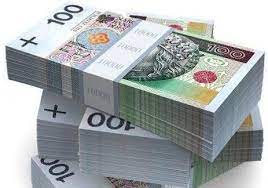 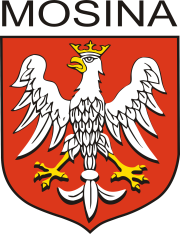 Przychody i rozchody w 2022 r.
Przychody wykonano w kwocie 26.275.908,51 zł, na którą składają się:
8.000.000,00 zł – przychody ze sprzedaży innych papierów wartościowych,
18.059.914,91 zł - są to wolne środki, o których mowa w art.217 ust.2 pkt 6 ustawy o finansach publicznych,
215.993,60 zł – niewykorzystane środki pieniężne, o których mowa w art. 217 ust.2 pkt 8 ustawy o finansach publicznych
Wykonanie rozchodów stanowi kwotę 9.000.000,00 zł – wykup innych papierów  wartościowych (obligacji)
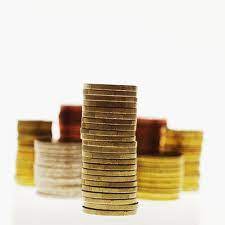 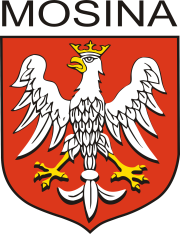 Równoważenie budżetu w części dotyczącej dochodów i wydatków bieżących
Zgodnie z art.242 ustawy o finansach publicznych wykonane wydatki bieżące nie mogą być wyższe niż wykonane dochody bieżące powiększone o przychody, o których mowa w art. 217 ust.2
Saldo operacyjne budżetu z art.242 osiągnęło wartość dodatnią i wyniosło 14.357.010,93 zł.
W roku 2022 wykonane wydatki bieżące stanowią 93% wykonanych dochodów bieżących.
Jest to wynik racjonalnego gospodarowania środkami finansowymi Gminy i w związku z tym w roku 2022 nie doszło do niezachowania relacji, o której mowa w art. 242 uofp.
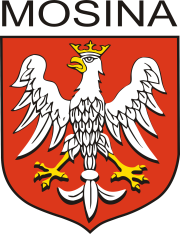 Obsługa zadłużenia – wskaźniki procentowe
W 2022 roku indywidualny wskaźnik zadłużenia Gminy Mosina został spełniony. W Gminie Mosina nie występuje ryzyko niezachowania ustawowej relacji zadłużenia